Проектная работа Своя игра
По теме
Биология/география
Педагог Воробьева Е. М. выполнила ученица Селищева.А.А.«Моу Сош Лесновский» «ЦО»» 5б класса
Обоснование выбора темы проекта
Я изучаю биологию и географию дополнительно, так как эти науки мне интересны. Занятия  внеурочной деятельности мы часто проводили в форме игры, используя для этого, игры-эрудиты других составителей. Мне это очень понравилось, и я решила попробовать свои силы в составлении подобных игр.
Цель работы
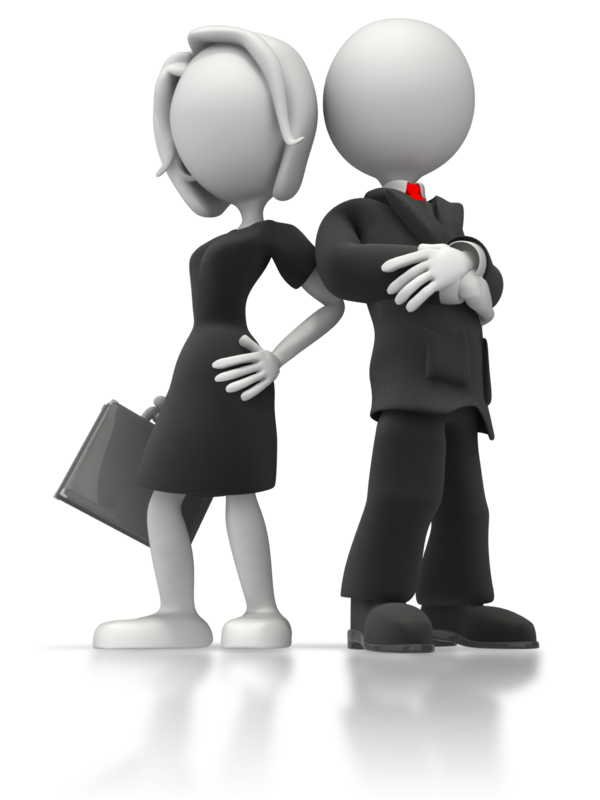 Цель: узнать новую информацию, проверить знания в форме игры.
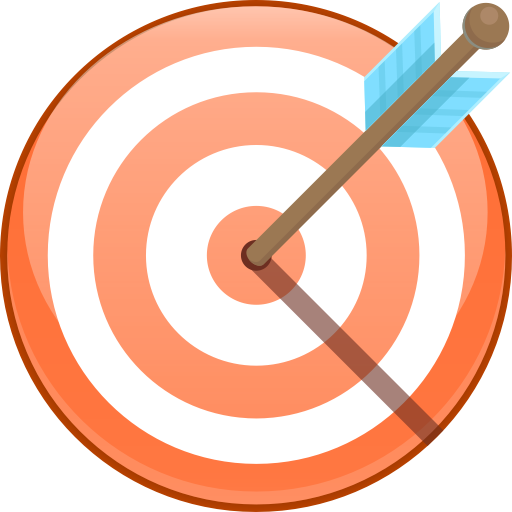 Этапы работы
Поиск  информации в учебнике, интернете, книгах.
Наблюдение за некоторыми явлениями природы. 
Выбор нужной информации из найденной.
Результат - интерактивная  игра
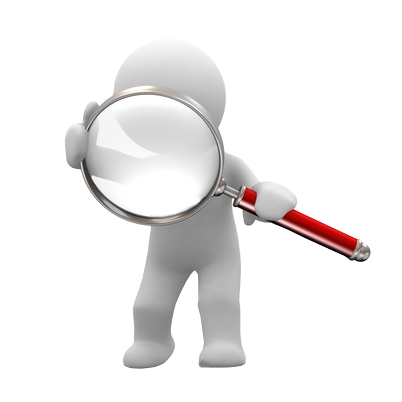 Инструкция
1.Игра крокодил-Участник вызывается на сцену и жестикулируя изображает любой предмет, животное, человека и т.д не выходя из темы выбранной вами
2.Подарок-Вам добавляется балл который выбрали .
3. -15 баллов-У вас отнимаются (например) 15 баллов
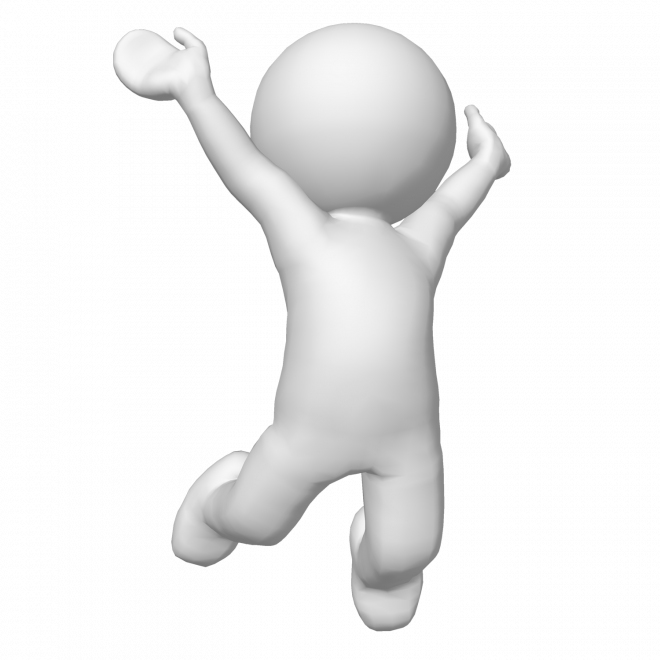 Мировой океан15 баллов
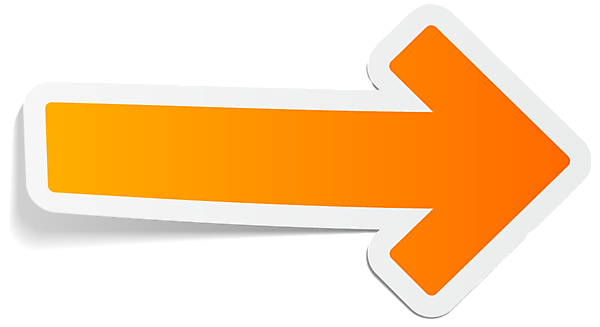 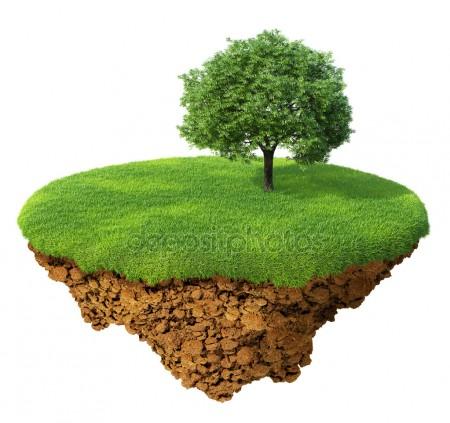 Материк
Огромный участок суши, окружённый со всех сторон водой.
Животный мир океана 15 баллов
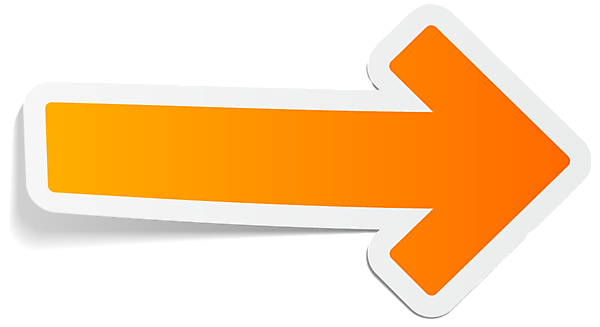 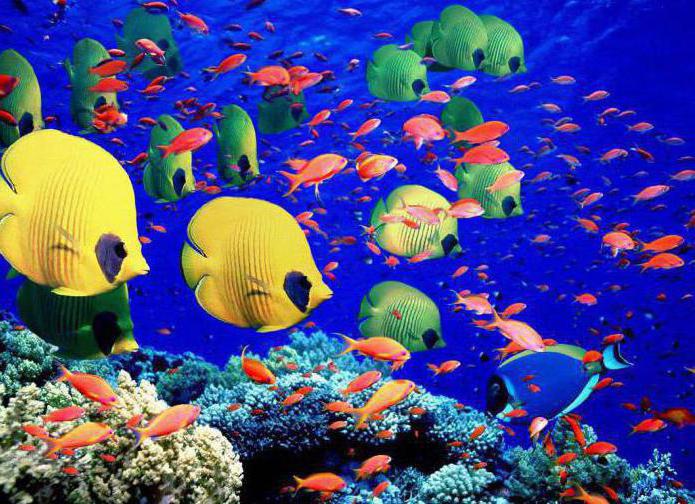 Нектон
Активно плавающие животные
Простейшие15 баллов
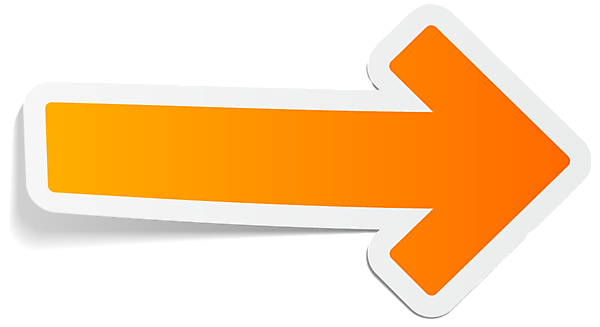 Пищеварительный орган простейших
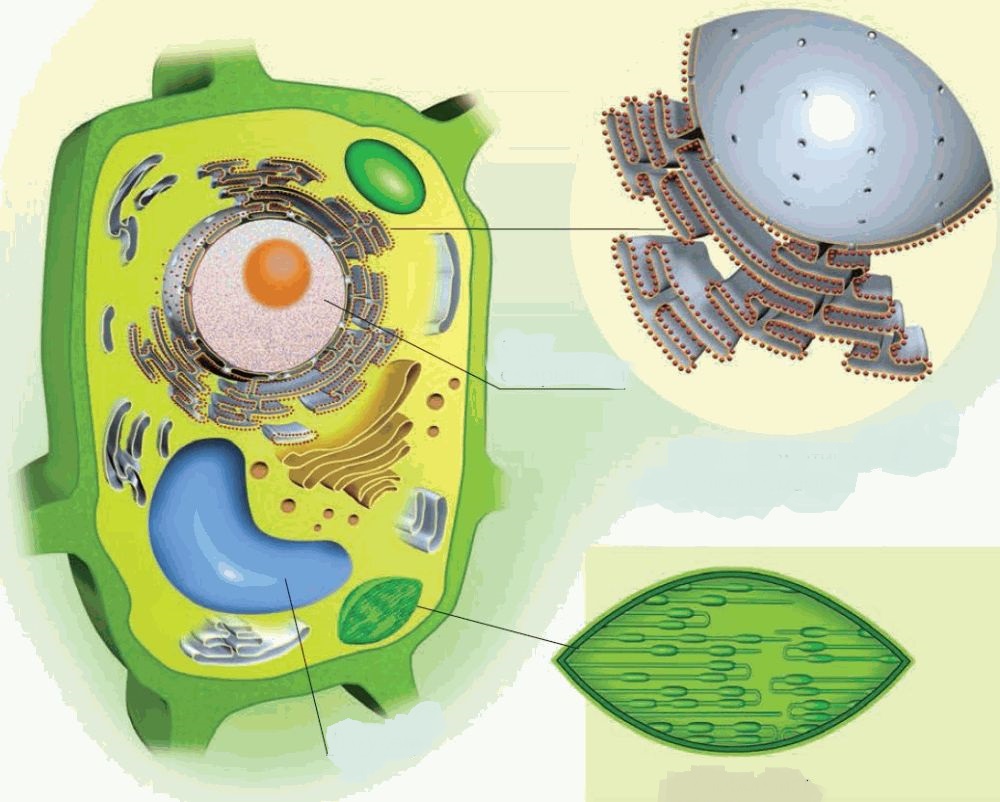 Вакуоль
Сферы15 баллов
Воздушная оболочка Земли
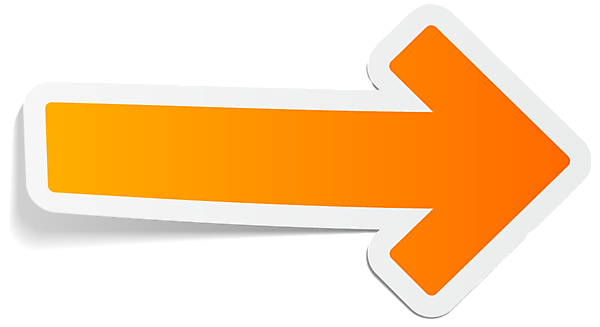 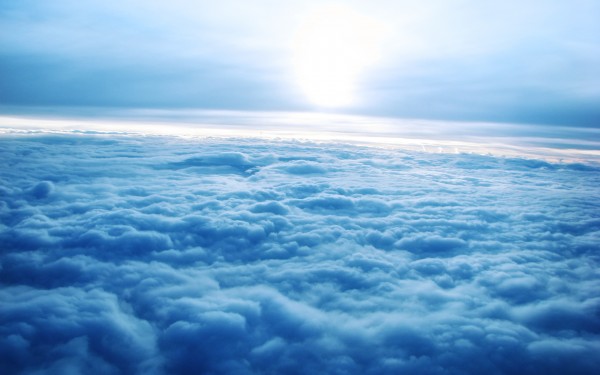 Атмосфера
Мировой океан30 баллов
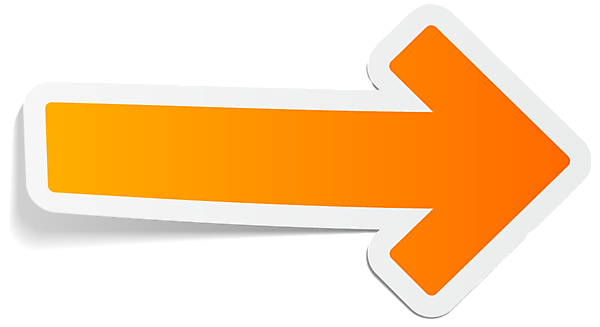 Игра «КРОКОДИЛ»
Участник на «сцену»
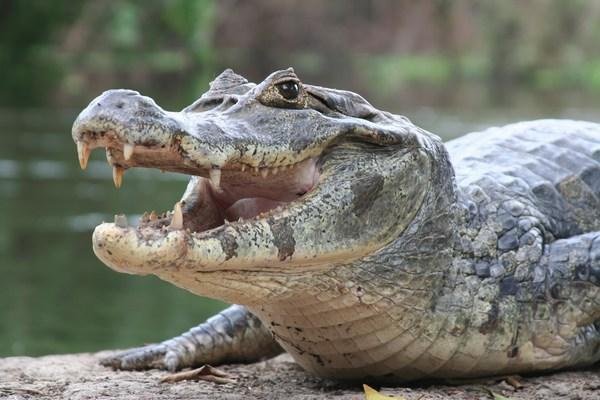 Животный мир океана30 баллов
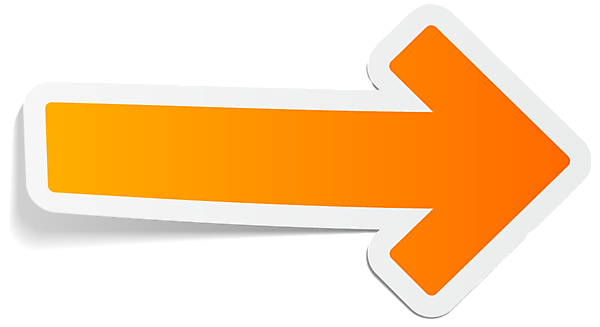 Бентос
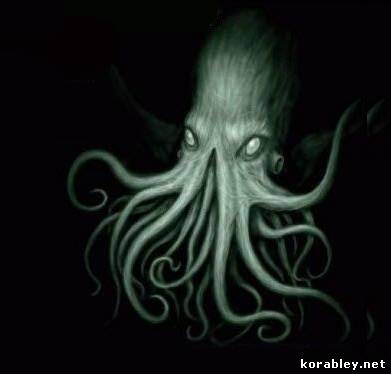 Организмы, живущие на дне
Простейшие30 баллов
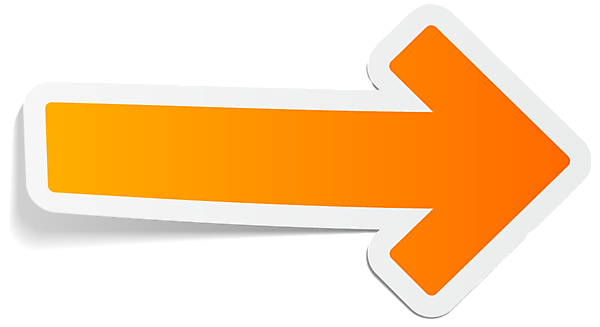 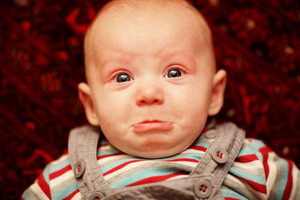 Ох, -5 баллов!
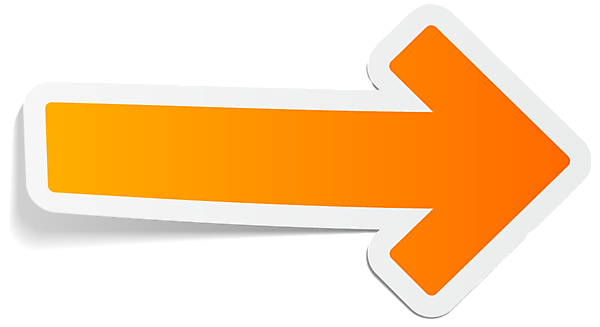 Сферы30 баллов
-5 баллов
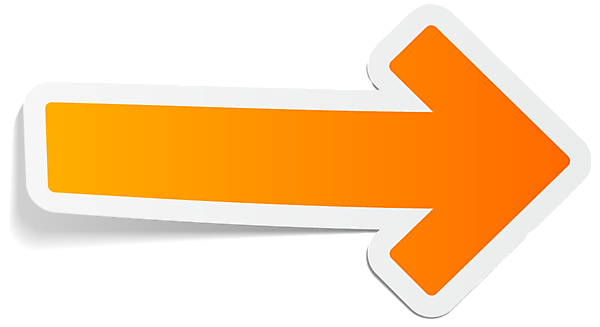 Мировой океан45 баллв
Подарок
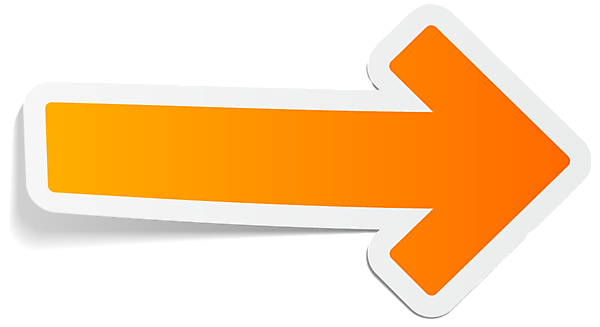 Простейшие45 баллов
Амеба
Самое простое одноклеточное животное?
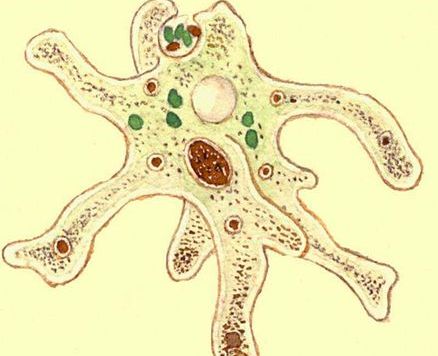 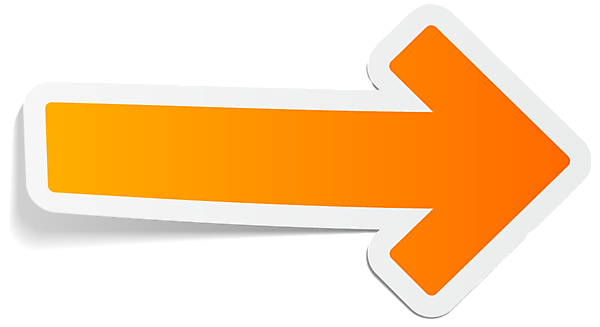 Животный мир океана45 баллов
Где находится светящийся планктон. Назовите одну лагуну.
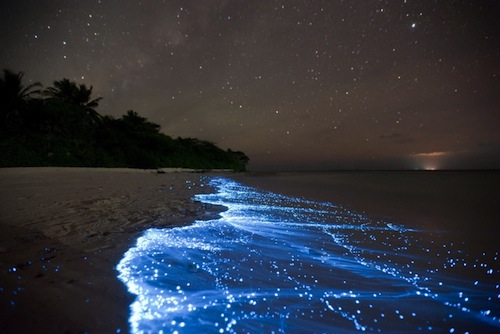 Ямайка-Голубая Лагуна, Мальдивы, Пляж Ваадху.
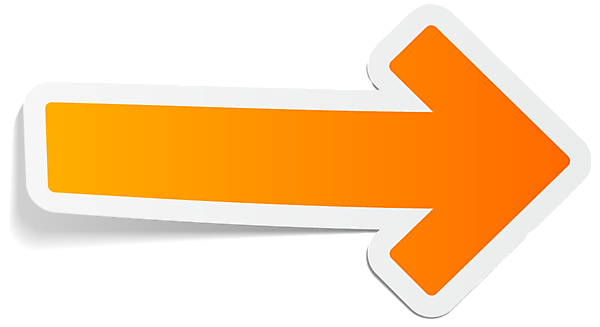 Сферы45 баллов
Капелька воды, осаждающаяся при конденсации на поверхности растений?
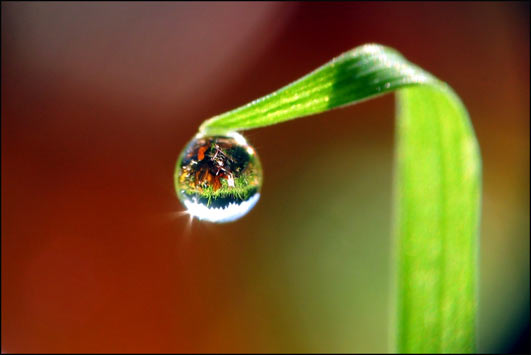 Росинка
Мировой океан60 баллов
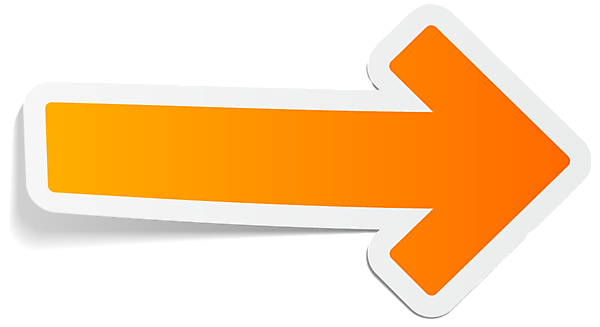 Самый большой океан Земли?
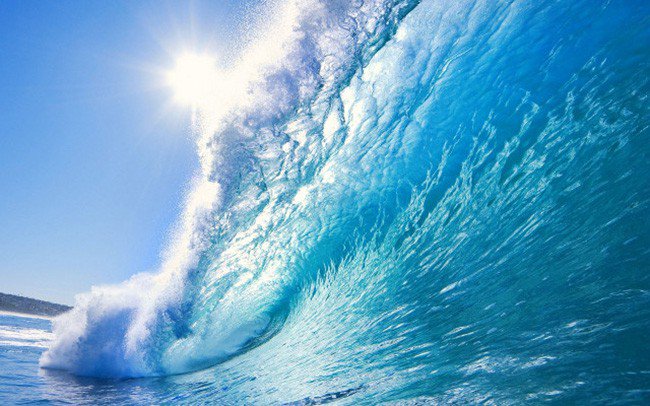 Тихий
Животный мир океана60 баллов
Для каких широт характерно наибольшее скопление жизни в океане?
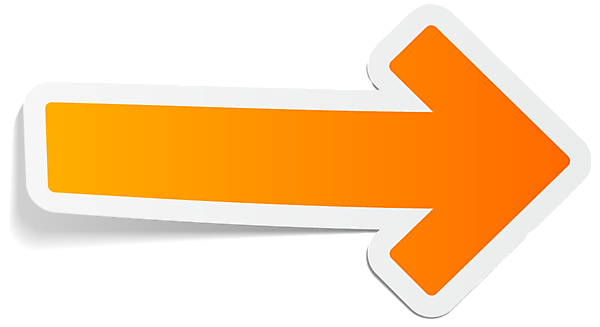 Умеренных
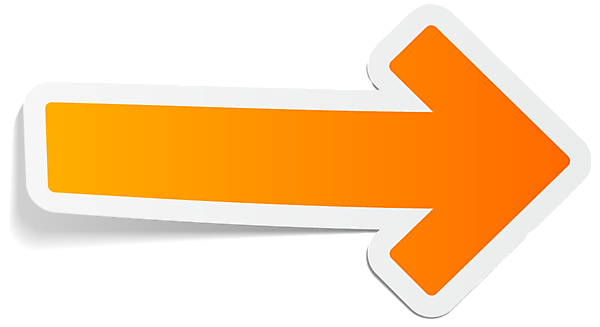 Простейшие60 баллов
Игра «КРОКОДИЛ»
Участник на «сцену»
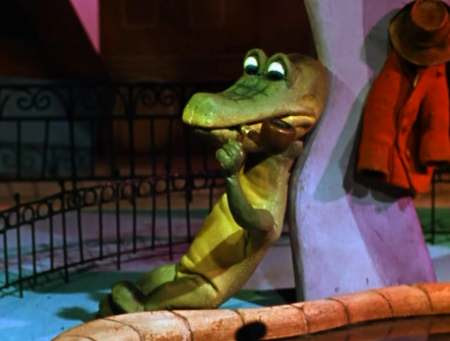 Сфера60 баллов
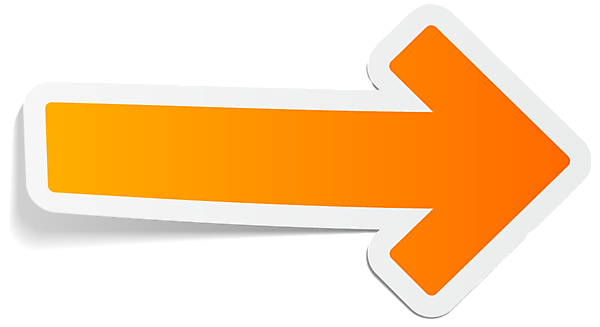 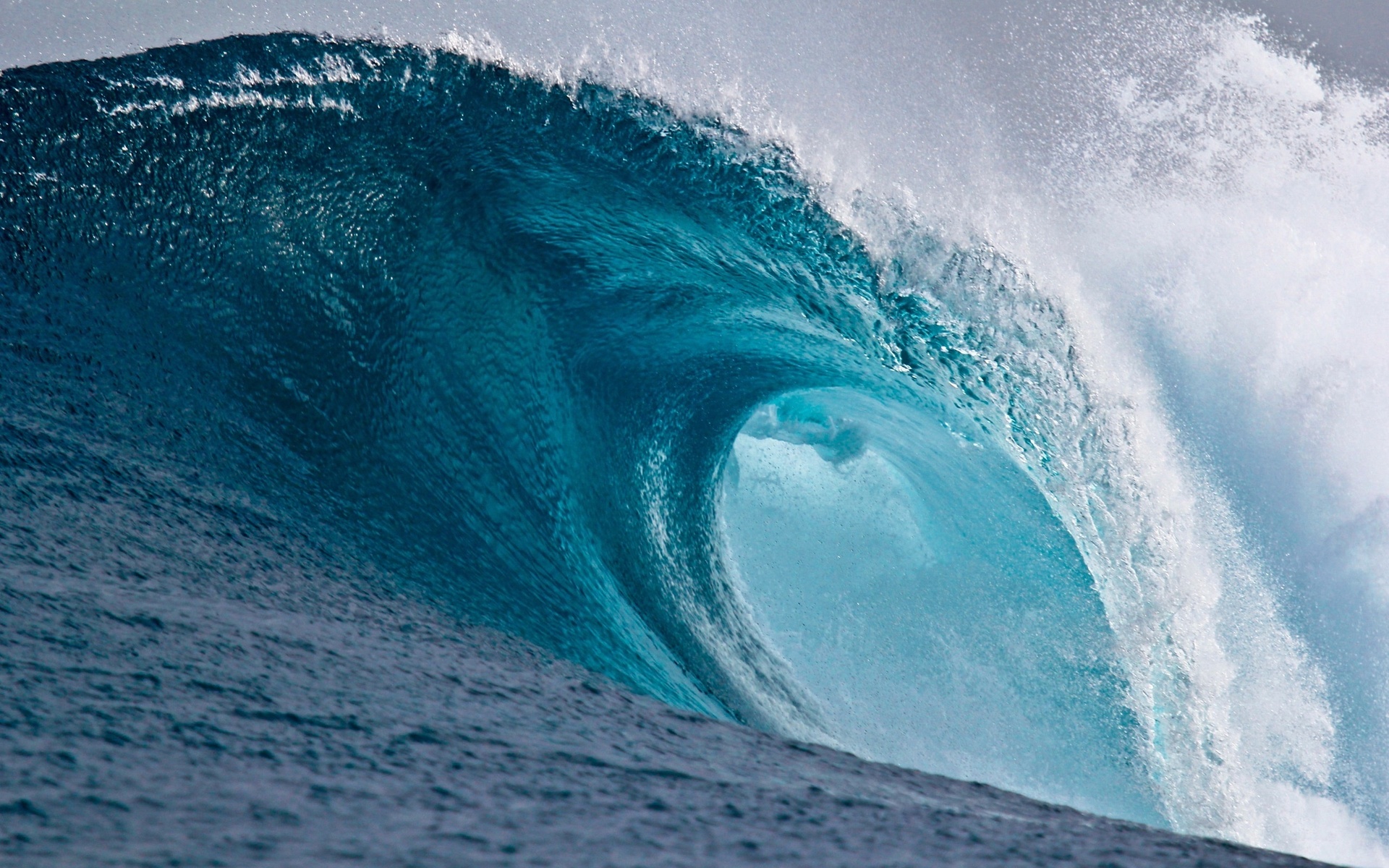 водная часть биосферы, представленная реками, озерами, морями и океанами.
ГИДРОСФЕРА
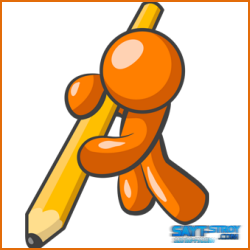 Вывод
Вывод: Мы узнали много нового, интересного и познавательного, а также проверили знания в форме игры, показали чему научились.
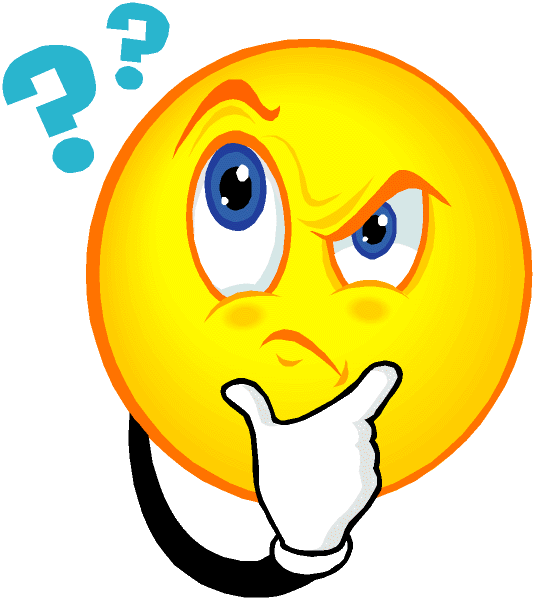 Источники информации
https://www.google.ru/search?newwindow=1&client=opera&biw=1326&bih=631&tbm=isch&sa=1&ei=UTbcWsCVG8vg6AS576HICw&q=анимированные+картинки+читающий&oq=анимированные+картинки+читающий&gs_l=psy-ab.3...286200.299255.0.299855.22.17.0.4.4.0
https://geographyofrussia.com/mirovoj-okean-i-ego-chasti/
http://obrazovaka.ru/geografiya/obitateli-mirovogo-okeana.html
http://shkolo.ru/podtsarstvo-odnokletochnyie-ili-prosteyshie/
http://www.dinos.ru/text/obol_zem.htm